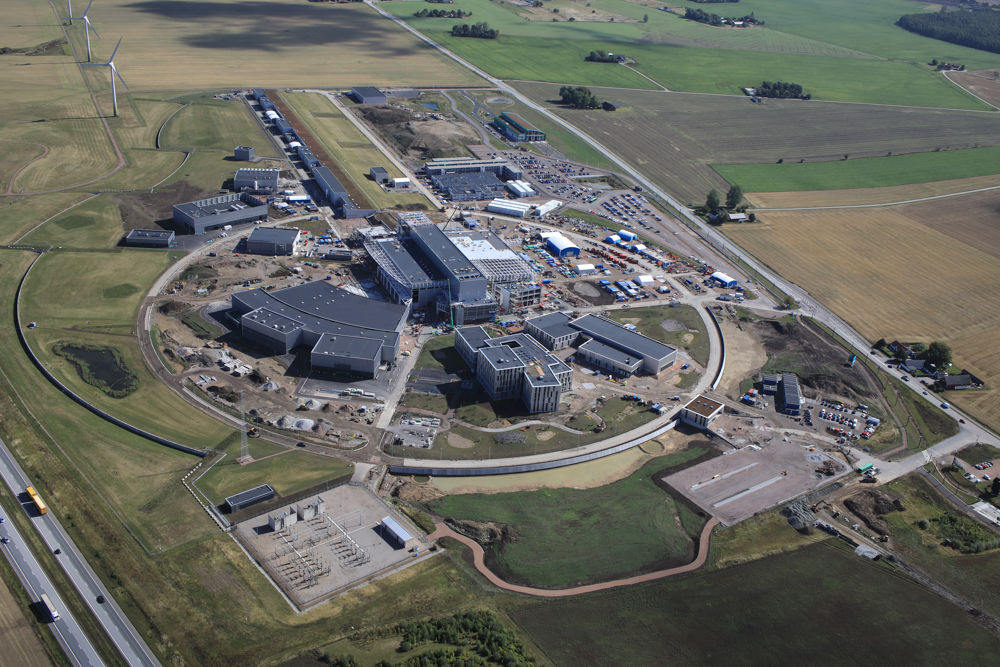 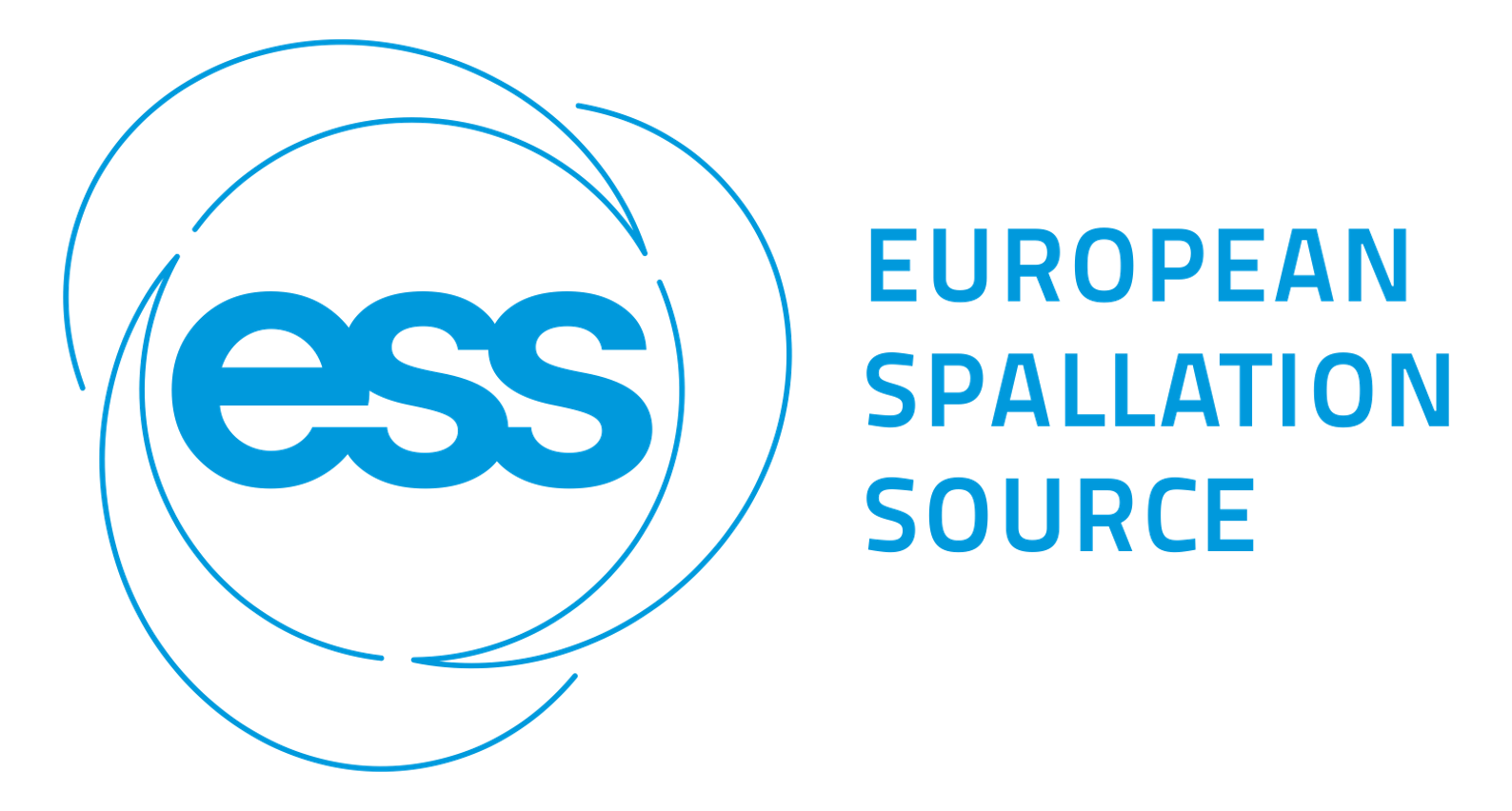 Designing SD2 UCN converter in the moderator cooling block at the ESS
Blahoslav Rataj
On behalf of the HighNESS consortium


LENS/ELENA WG3 meeting 23-24 March 2023, Garching
Outline of the presentation
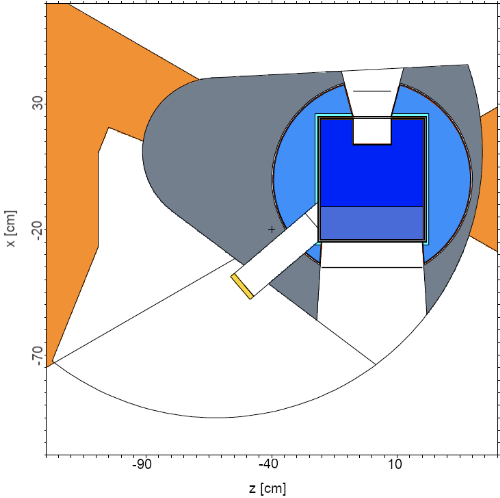 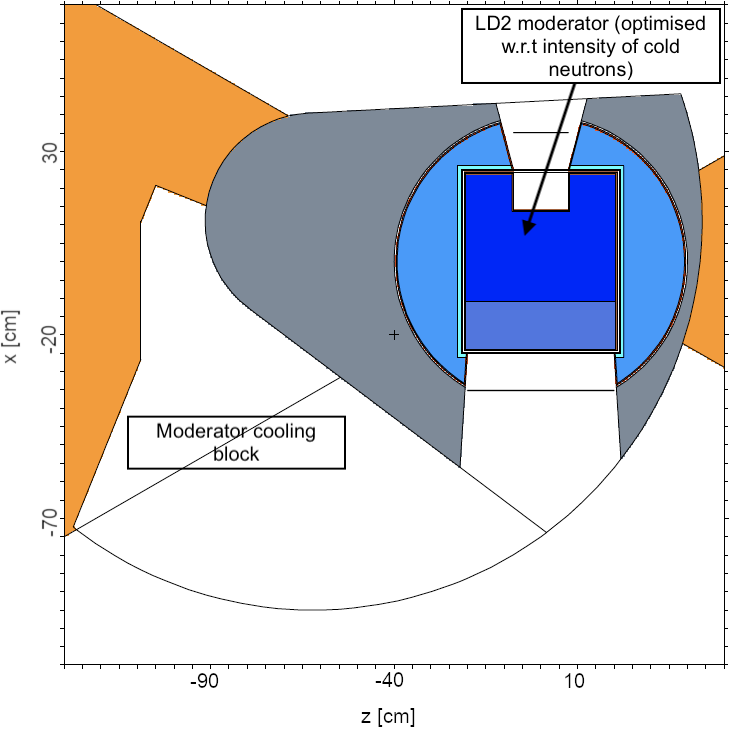 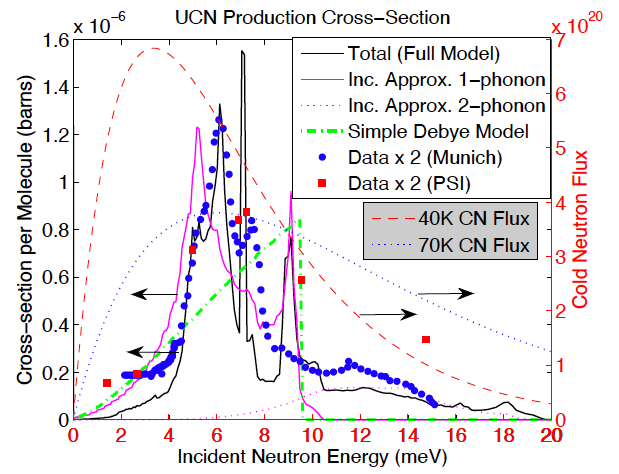 (iii)  Designing the UCN source (SD2 converter) with a cylindrical channel through twister
(ii)  Calculating PUCN  using the UCN production cross-section in SD2
(i)  A location of moderator moderator                 cooling block in the baseline model
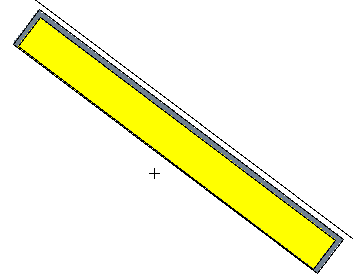 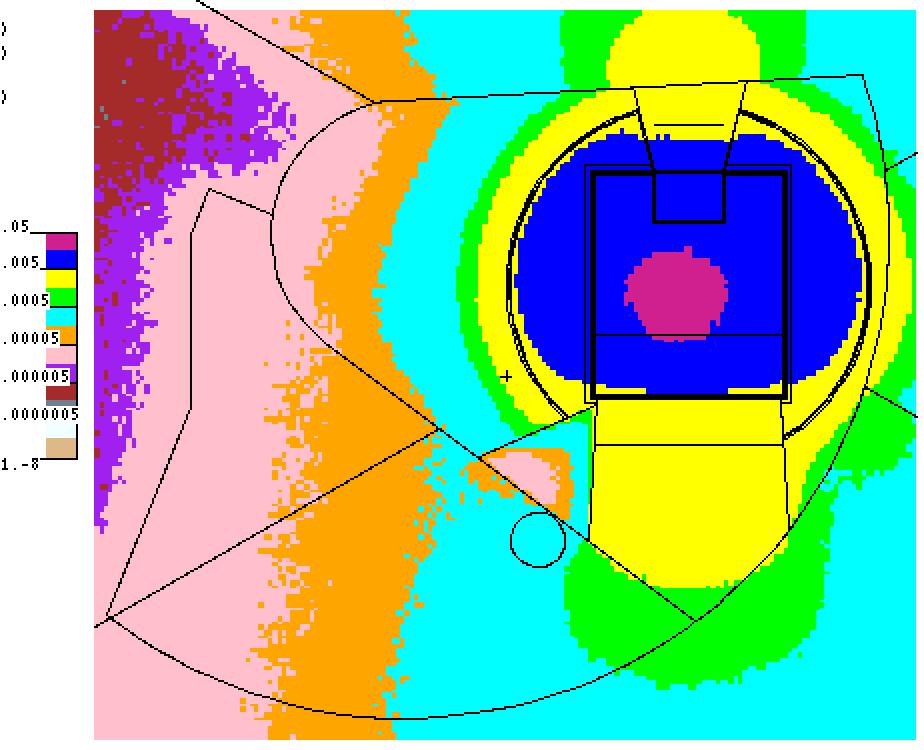 (iv) Designing the UCN source (SD2 converter) with a direct view on the NNBAR emission surface
(v)  Testing the gamma shielding made of Bismuth
[Speaker Notes: Aggiungi international collaboration]
Current baseline model with the moderator cooling block
Possibility to design a solid deuterium converter in the moderator cooling block (MCB) that would make use of the cold neutrons streaming from the LD2 moderator to produce ultracold neutrons (UCNs)
NNBAR FOM for the baseline model
2.53 x 1017 n⋅Å2/s/sr
NNBAR experiment
[Speaker Notes: Aggiungi international collaboration]
The position of moderator cooling block in the target monolith
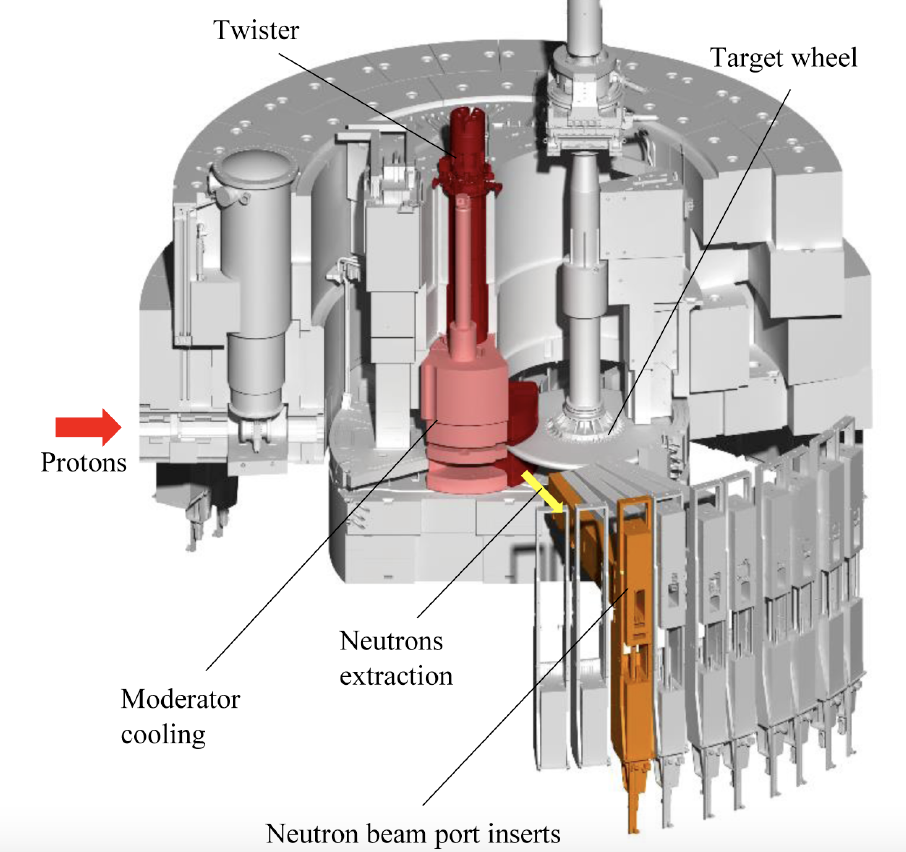 Adapted from Santoro, V., et al. "Development of a high intensity neutron source at the European Spallation Source: The HighNESS project." arXiv preprint arXiv:2204.04051 (2022).
[Speaker Notes: Aggiungi international collaboration]
Selecting the UCN production cross-section for solid deuterium
MCNP cannot transport UCNs
Ultracold neutron production rate PUCN [n/s/cm3] can still be calculated using a UCN production cross-section for solid deuterium
Investigated various available UCN production cross-sections for the solid deuterium
[Speaker Notes: Aggiungi international collaboration]
Selecting the UCN production cross-section for solid deuterium
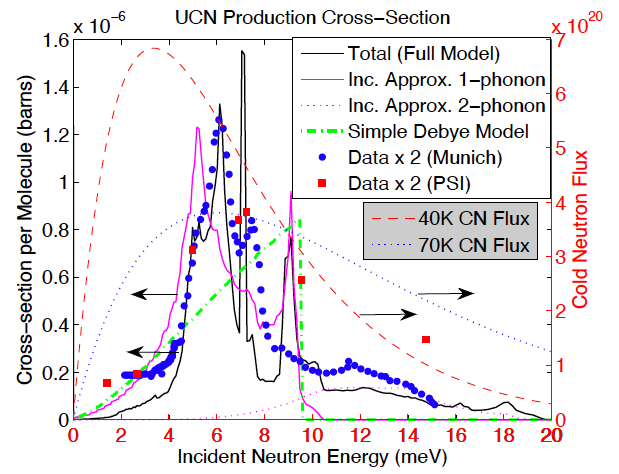 Used in our calculations of PUCN
Adapted from Gutsmiedl, E., et al. "Production of ultra-cold neutrons in solid α-oxygen." Europhysics Letters 96.6 (2011): 62001.
[Speaker Notes: Aggiungi international collaboration]
Map of PUCN for the baseline model calculated with the Munich cross-section
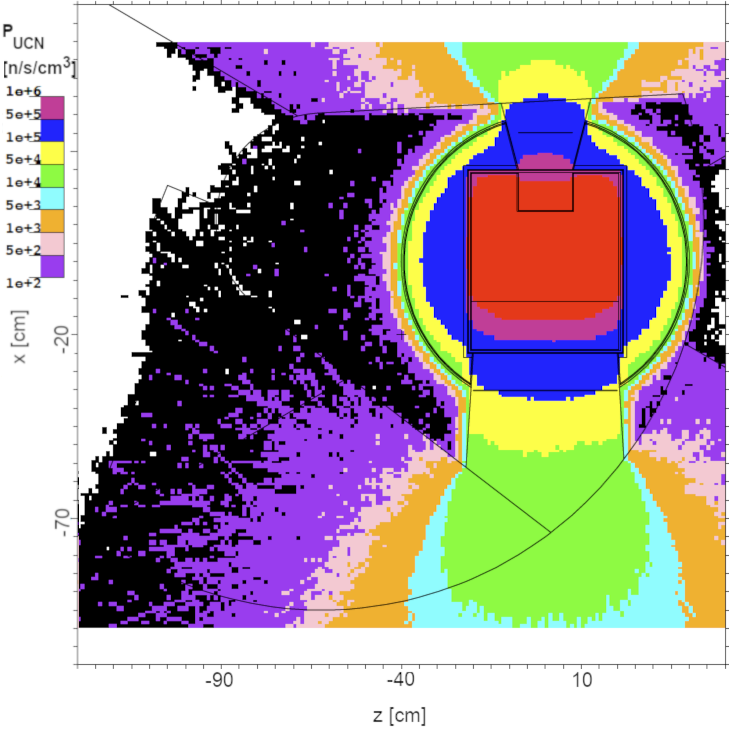 [Speaker Notes: Aggiungi international collaboration]
Designing the solid deuterium UCN converter with a channel - initial idea
Initial idea: Designing a cylindrical channel through the twister to supply cold neutrons to the solid deuterium converter in MCB
Created a parametric model of the channel and UCN converter
Measured PUCN in the spherical UCN converter and NNBAR FOM simultaneously 
The goal of optimisation: 
Maximize PUCN and minimize the loss in NNBAR FOM at the same time
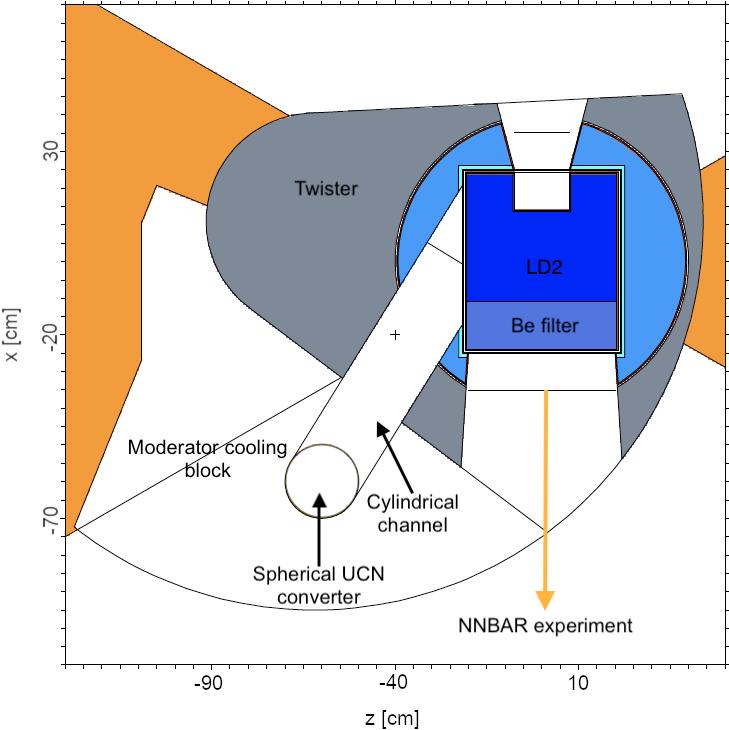 [Speaker Notes: Aggiungi international collaboration]
Designing the solid deuterium UCN converter with a channel - initial idea
4 parameters were varied in this model:
Spherical UCN converter
x coordinate of the centre
Spherical UCN converter 
z coordinate of the centre
Cylindrical channel
radius R
Cylindrical channel 
position of opening x’
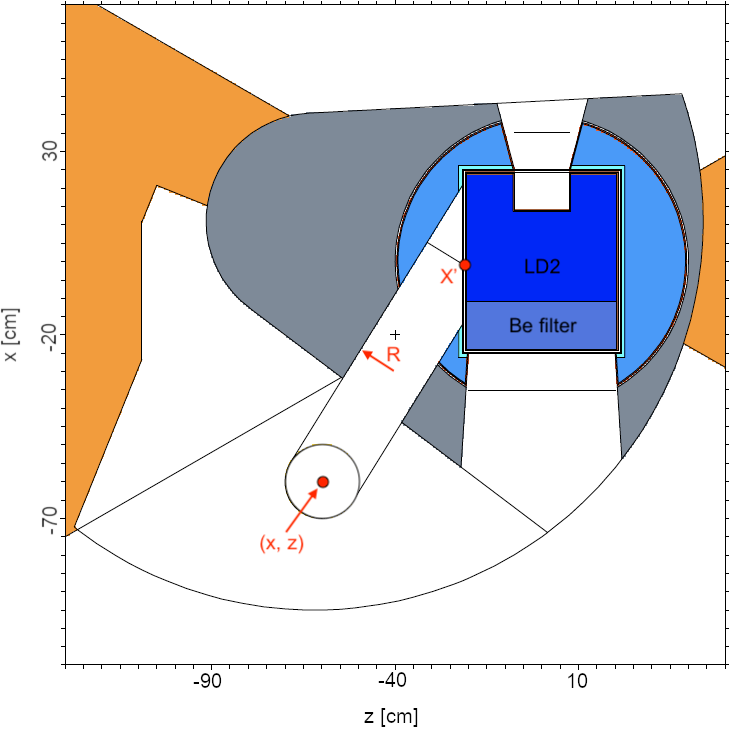 [Speaker Notes: Aggiungi international collaboration]
Designing the solid deuterium UCN converter with a channel - initial idea
Conducted a general study where the parameters were varied
Findings:
A bigger channel radius gave rise to a higher PUCN, but at the cost of loss in NNBAR FOM
Altough the Be filter cut a part of the neutron spectrum (2.5 – 4 Å) that contributed to the UCN production cross-section, the highest PUCN was measured when the channel opening was aligned with the Be filter. In this case, the distance between the LD2 moderator and spherical UCN converter was minimised.
A smaller loss in NNBAR FOM if the channel opening was closer to the NNBAR emission surface.
5 mm thick layer of nanodiamonds that covered the walls of channel increased measured PUCN by approximately 2 %
[Speaker Notes: Aggiungi international collaboration]
Designing the solid deuterium UCN converter with a channel - initial idea
Conducted a general study – fixed R while varying the position of UCN detector sphere and channel opening 
Reported highest PUCN for a given case in the table below 
The position of the UCN detector sphere that minimised the channel length led to the highest PUCN for each case
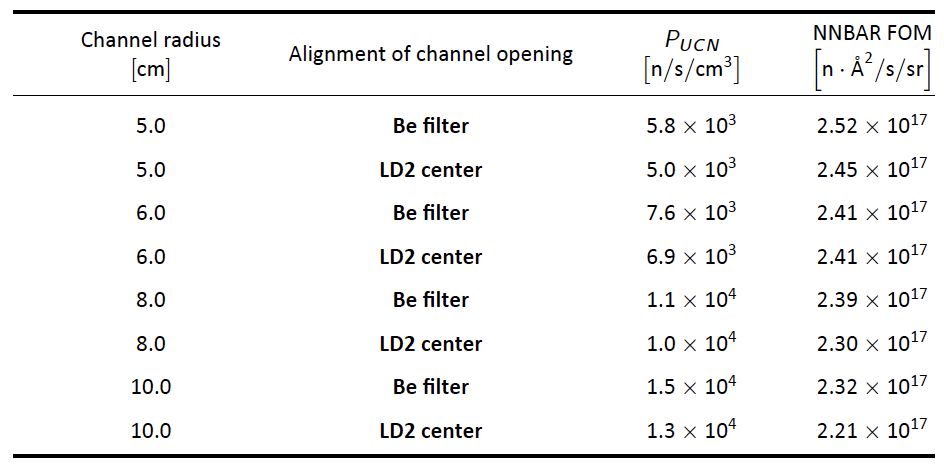 [Speaker Notes: Aggiungi international collaboration]
Designing the solid deuterium UCN converter with a channel - initial idea
Conducted a general study – fixed R and varied position of the UCN detector sphere and channel opening
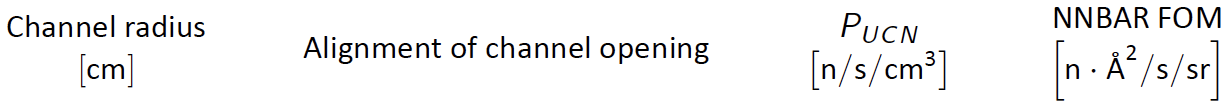 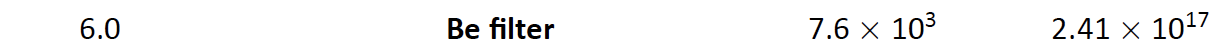 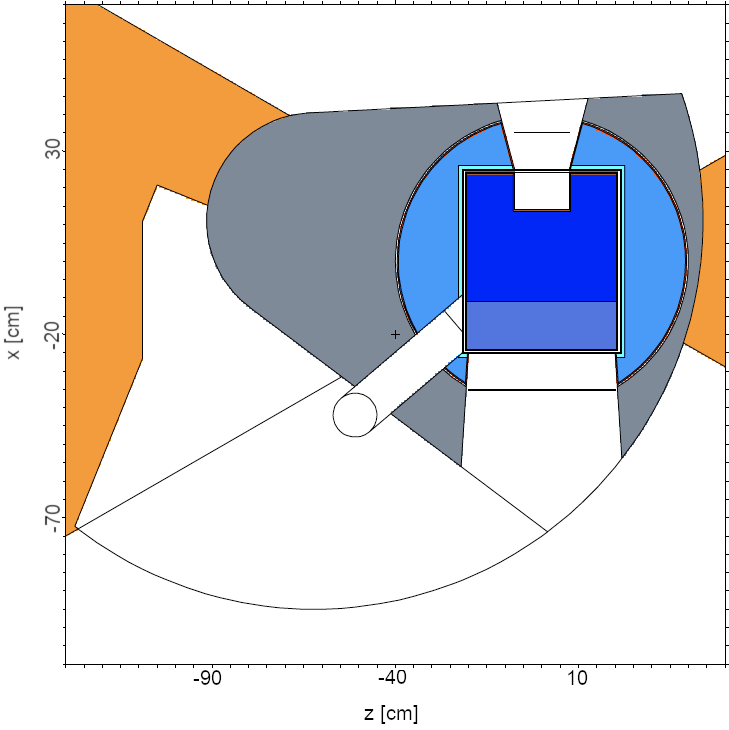 Selected as a reference model for the cylindrical channel option
Maximal acceptable loss in NNBAR FOM
[Speaker Notes: Aggiungi international collaboration]
Designing the solid deuterium UCN converter with a channel - initial idea
Selected as a reference model for the cylindrical channel option
Replaced the spherical UCN converter with a 2 cm thick disc-shaped  UCN converter filled with solid deuterium 
Now taking into account the scattering of cold neutrons in the solid deuterium within the UCN converter
PUCN = 1.10 x 104 n/s/cm3
NNBAR FOM = 2.41 x 1017 n⋅Å2/s/sr
V = 0.91 l
Prompt heatload = 60 W
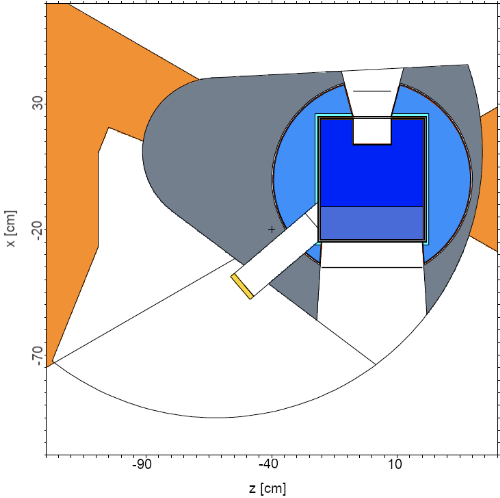 [Speaker Notes: Aggiungi international collaboration]
Designing the solid deuterium UCN converter with a channel - initial idea
Selected as a reference model for the cylindrical channel option
Replaced the spherical UCN converter with a 2 cm thick disc-shaped  UCN converter filled with solid deuterium 
Now taking into account the scattering of cold neutrons in the solid deuterium within the UCN converter
PUCN = 1.10 x 104 n/s/cm3
NNBAR FOM = 2.41 x 1017 n⋅Å2/s/sr
V = 0.91 l
Prompt heatload = 60 W
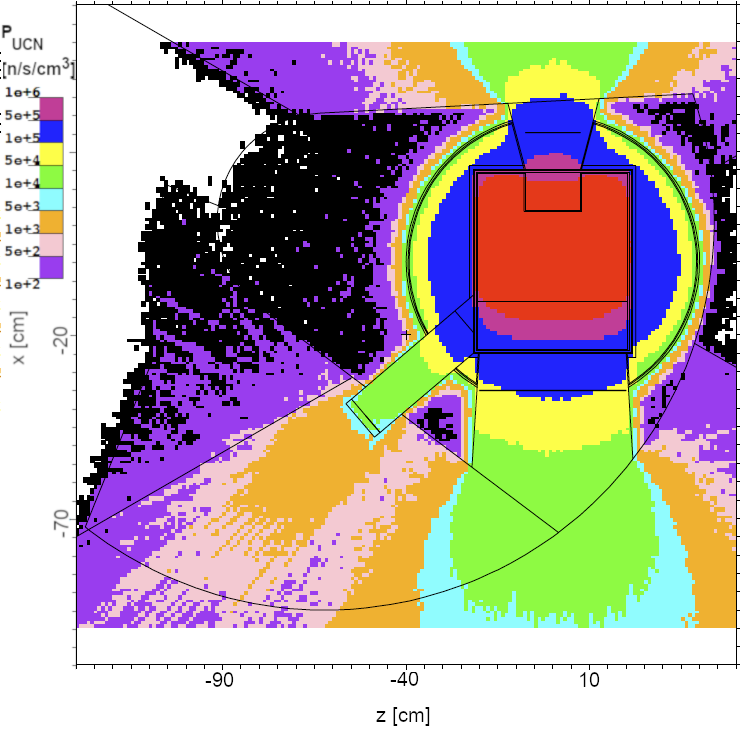 [Speaker Notes: Aggiungi international collaboration]
Designing the UCN converter with a direct view on the NNBAR emission surface
The previous results pointed out the possibility of designing the UCN converter with a direct view on the NNBAR emission surface 
All material was removed below a plane in the twister to accomplish that
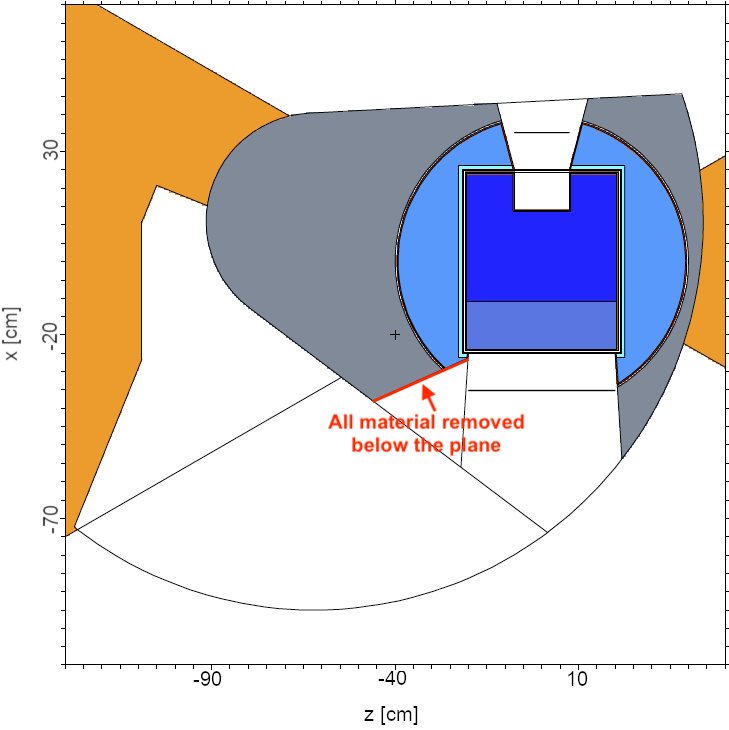 [Speaker Notes: Aggiungi international collaboration]
Designing the UCN converter with a direct view on the NNBAR emission surface
The previous results pointed out the possibility of designing the UCN converter with a direct view on the NNBAR emission surface 
All material was removed below a plane in the twister to accomplish that
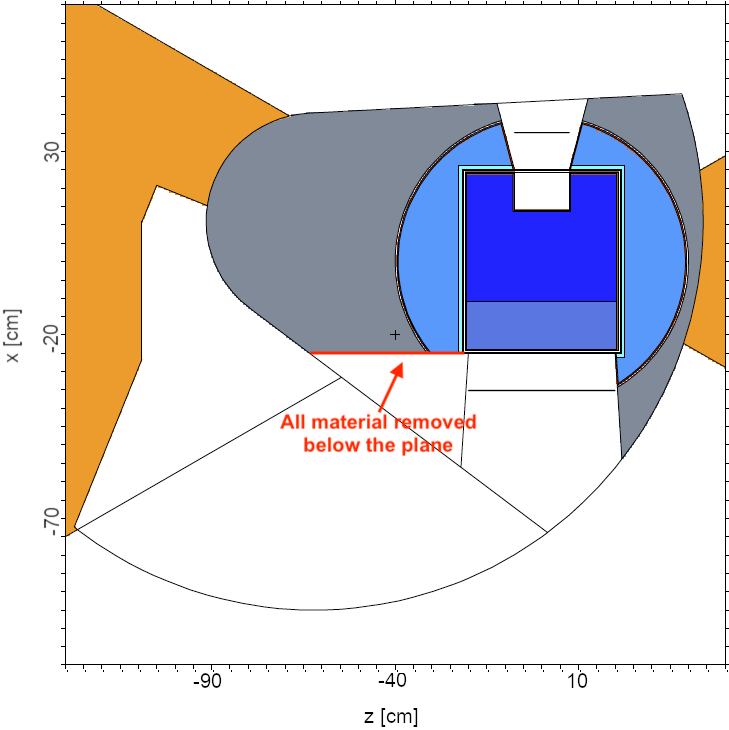 [Speaker Notes: Aggiungi international collaboration]
Designing the UCN converter with a direct view on the NNBAR emission surface
Map of PUCN for both scenarios
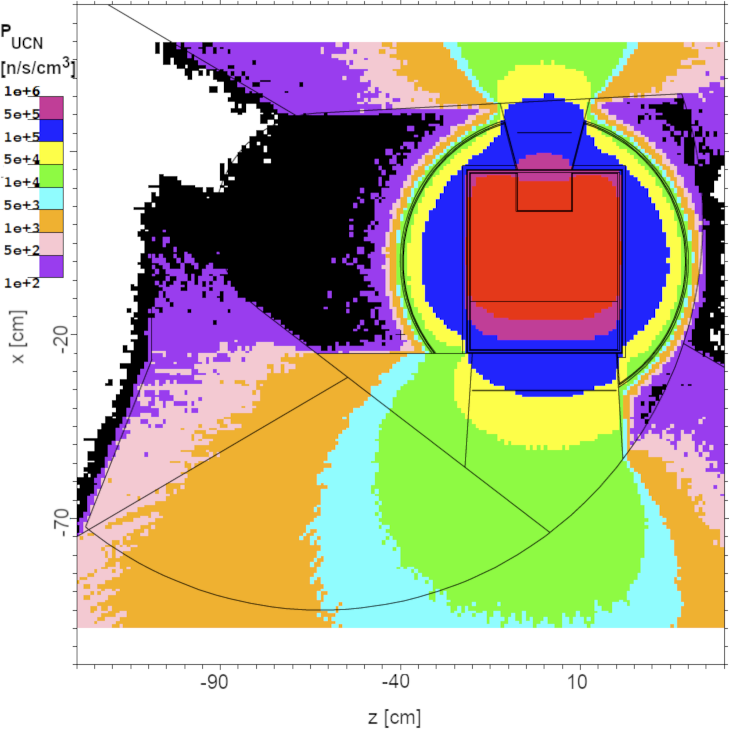 [Speaker Notes: Aggiungi international collaboration]
Designing the UCN converter with a direct view on the NNBAR emission surface
Map of PUCN for both scenarios
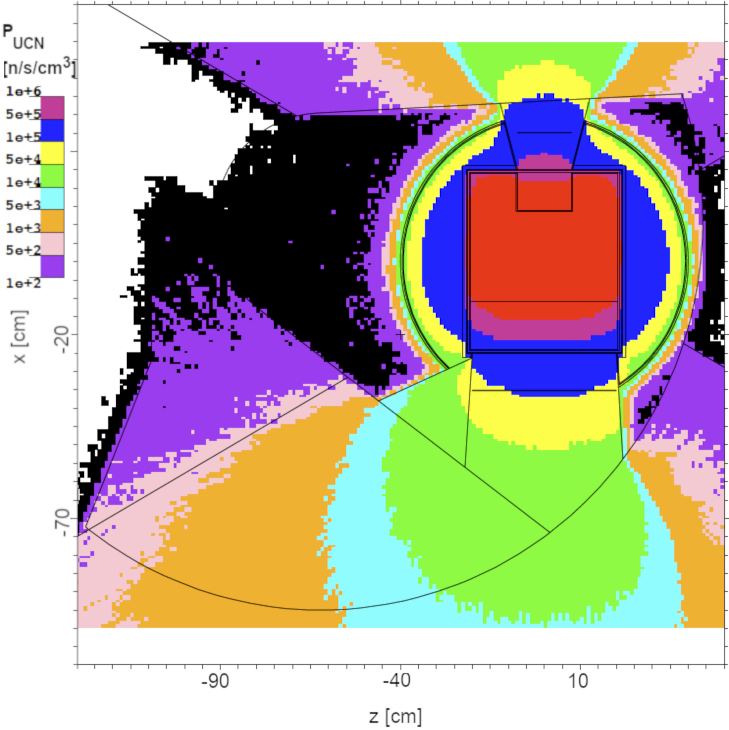 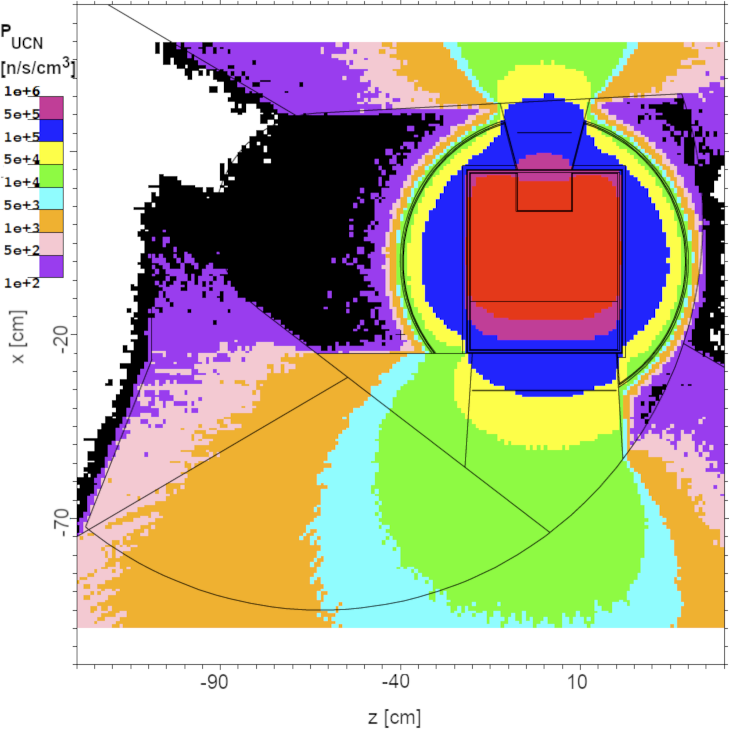 About 10 % higher PUCN
[Speaker Notes: Aggiungi international collaboration]
Designing the UCN converter with a direct view on the NNBAR emission surface
Placed the UCN converter to the green-shaded area in MCB. Can expect PUCN of the order of 104 in this region.
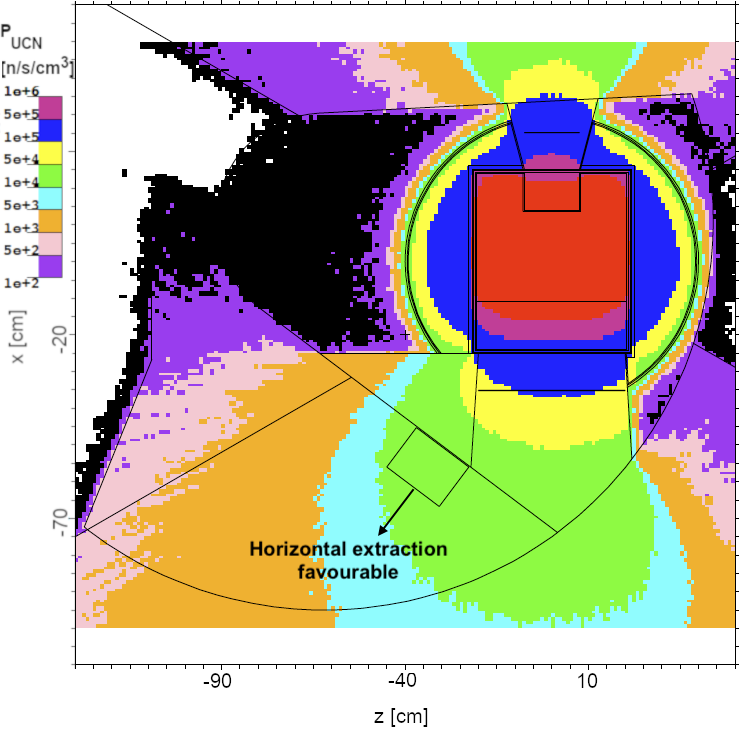 [Speaker Notes: Aggiungi international collaboration]
Designing the UCN converter with a direct view on the NNBAR emission surface
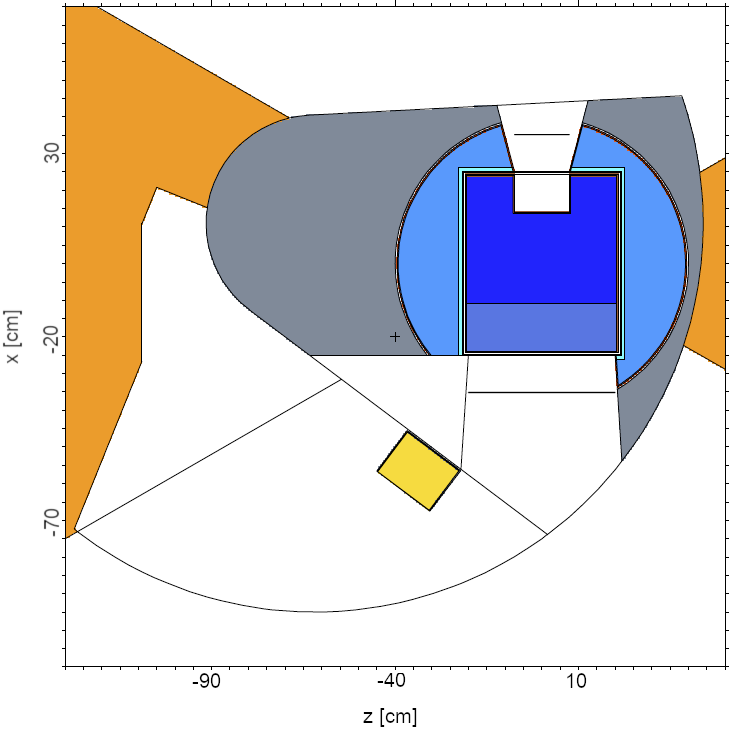 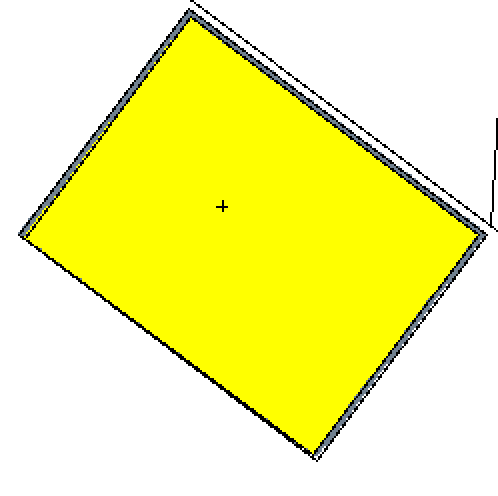 The SD2 UCN converter inside the Al vessel
[Speaker Notes: Aggiungi international collaboration]
Designing the UCN converter with a direct view on the NNBAR emission surface
The UCN converter was filled with solid deuterium and inserted into the Al vessel (0.5 mm thick on the emission surface and 3 mm thick on the other sides)
Total prompt heatload = 440 W
Prompt heatload in the converter = 309 W
Total heatload photons = 200 W
Total heatload neutrons = 220 W
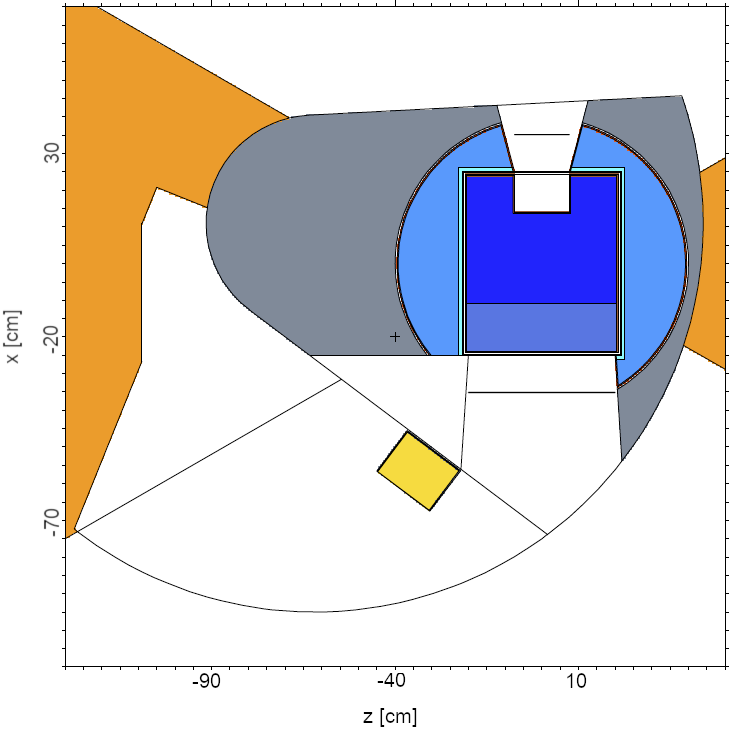 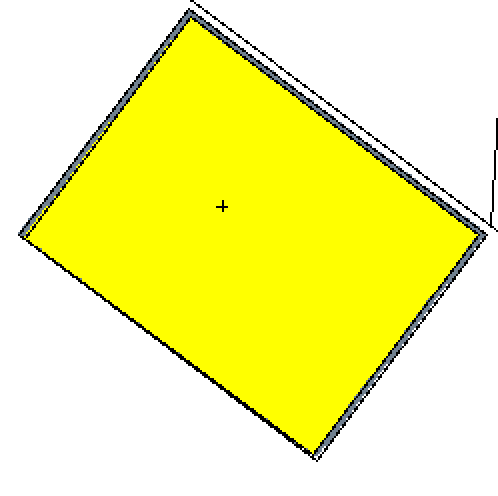 The SD2 UCN converter inside the Al vessel
[Speaker Notes: Aggiungi international collaboration]
Designing the UCN converter with a direct view on the NNBAR emission surface
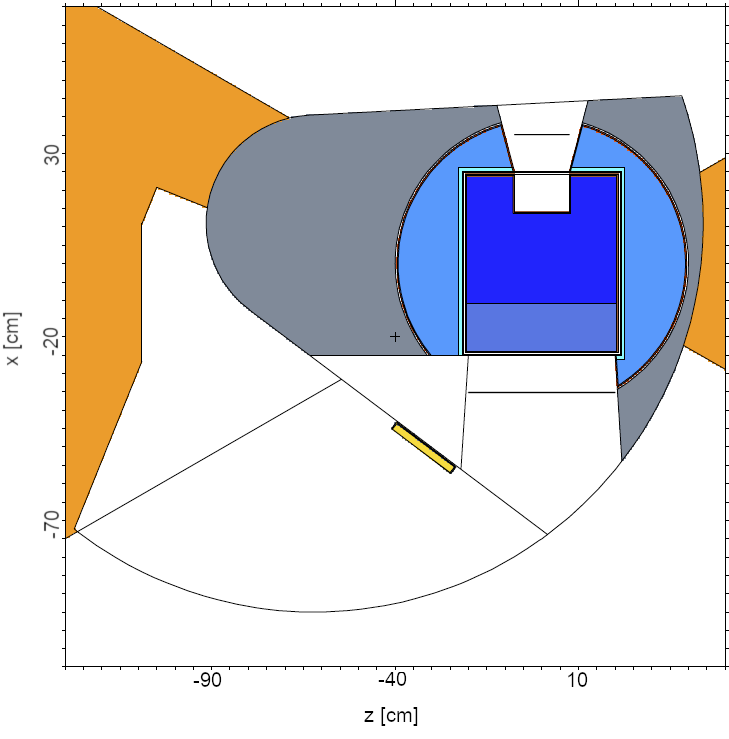 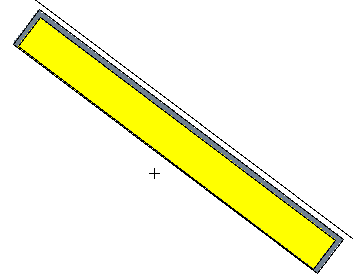 The SD2 UCN converter inside the Al vessel
[Speaker Notes: Aggiungi international collaboration]
Designing the UCN converter with a direct view on the NNBAR emission surface
Thickness of the converter reduced to 2 cm since extraction of UCNs from a thin layer of the converter is possible only
Total prompt heatload = 150 W
Prompt heatload in the converter = 74 W
Total heatload photons = 80 W
Total heatload neutrons = 60 W
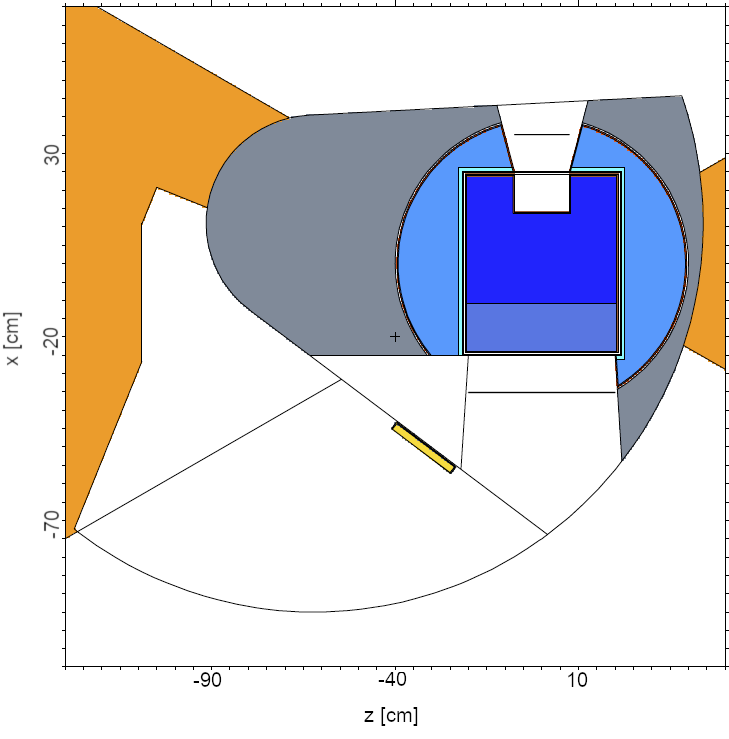 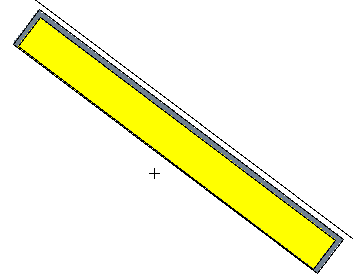 The SD2 UCN converter inside the Al vessel
[Speaker Notes: Aggiungi international collaboration]
Designing the UCN converter with a direct view on the NNBAR emission surface
Total prompt heatload (Al vessel + SD2 converter) = 150 W
Calculating additional contribution to heatload due to the beta decay Aluminium 28 in the Al vessel:
27Al + n → 28Al → 28Si* → 28Si 
The decay heat due to Al 28 beta decay was 9 W
About 70 % (6.61/9.40) of beta particles deposited their energy within the source cell (Al vessel). Most of the gamma particles escaped.
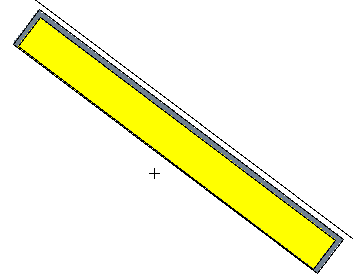 [Speaker Notes: Aggiungi international collaboration]
Testing a gamma shielding made of Bismuth
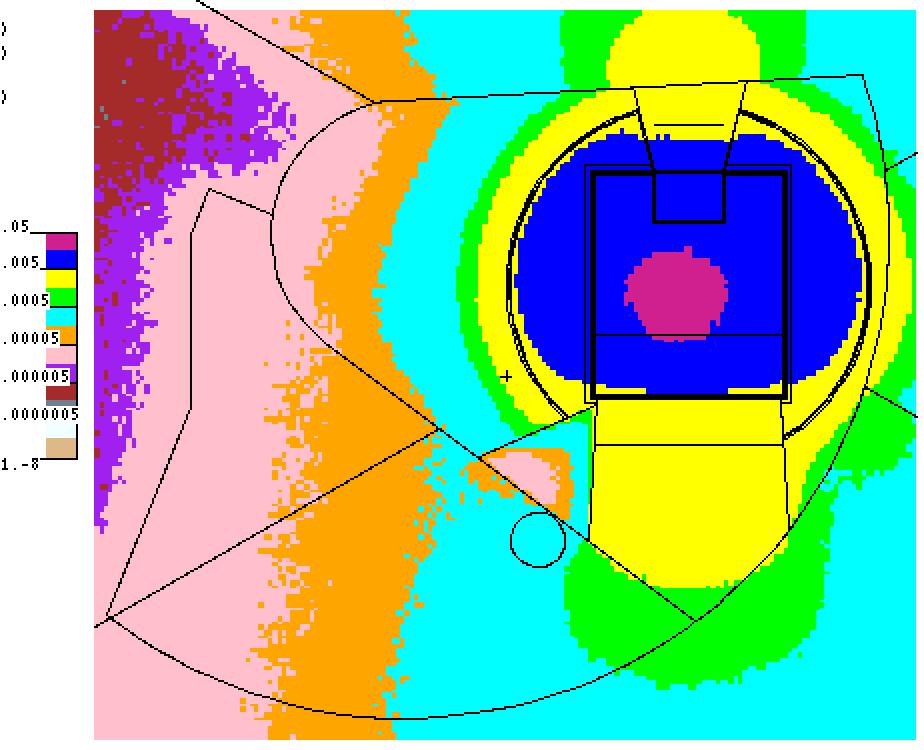 Photon flux 
(arbitary units)
[Speaker Notes: Aggiungi international collaboration]
Testing a gamma shielding made of Bismuth
The gamma shielding was efficient but suppressed the spectrum of cold neutrons simultaneously.
As a result, a large drop in PUCN can be expected since the cold spectrum of neutrons contributes to the UCN production cross-section.
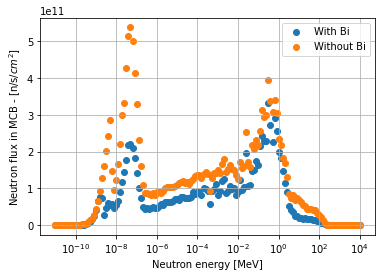 [Speaker Notes: Aggiungi international collaboration]
Testing a gamma shielding made of Bismuth
The gamma shielding was efficient but suppressed the spectrum of cold neutrons simultaneously.
As a result, a large drop in PUCN can be expected since the cold spectrum of neutrons contributes to the UCN production cross-section.
[Speaker Notes: Aggiungi international collaboration]
Summary of the presentation
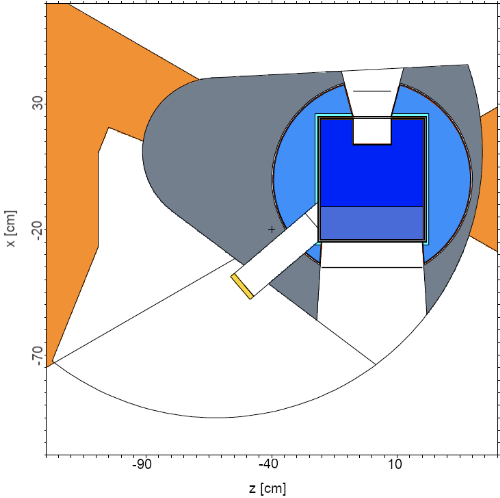 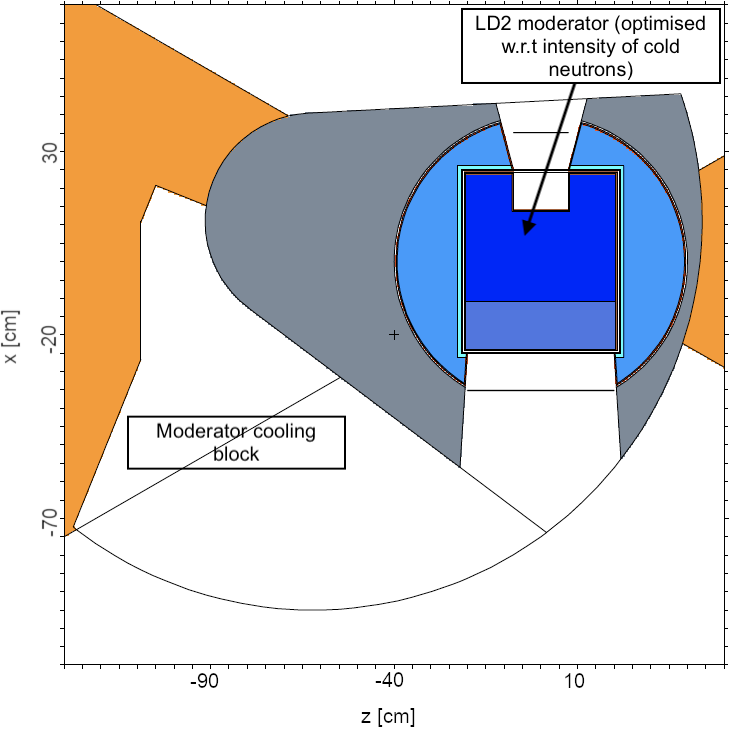 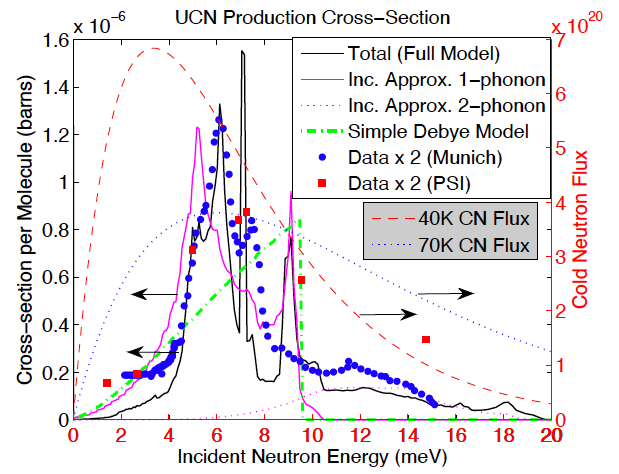 (iii)  Designing the UCN source (SD2 converter) with a cylindrical channel through twister
(ii)  Calculating PUCN  using the UCN production cross-section in SD2
(i)  A location of moderator moderator                 cooling block in the baseline model
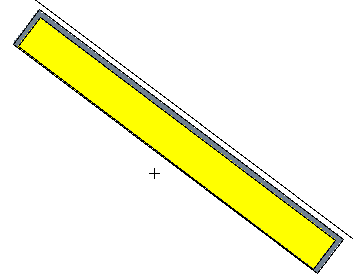 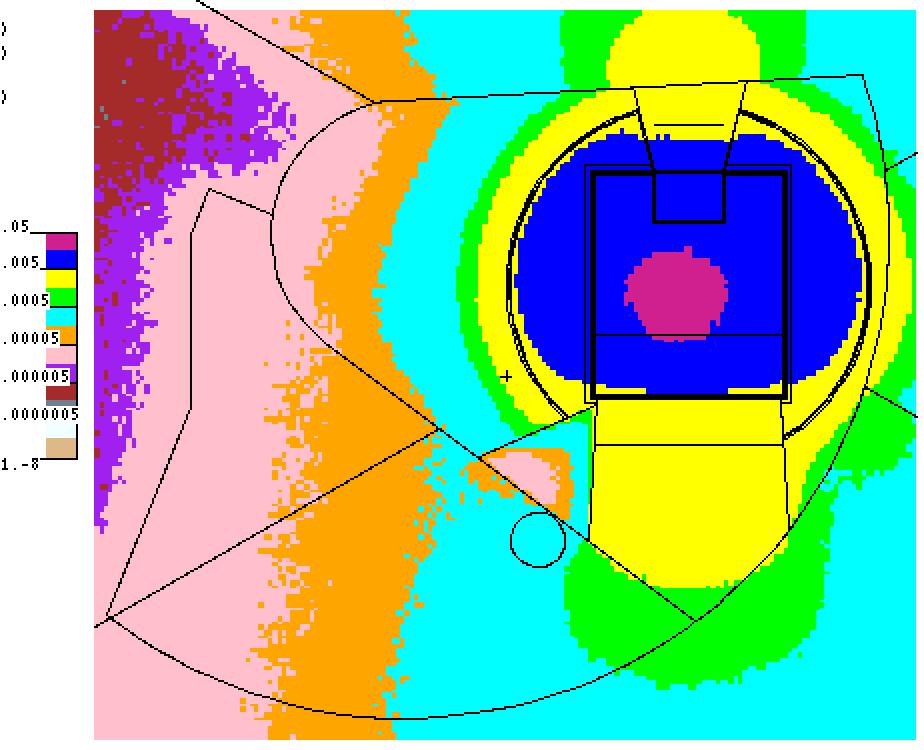 (iv) Designing the UCN source (SD2 converter) with a direct view on the NNBAR emission surface
(v)  Testing the gamma shielding made of Bismuth
[Speaker Notes: Aggiungi international collaboration]